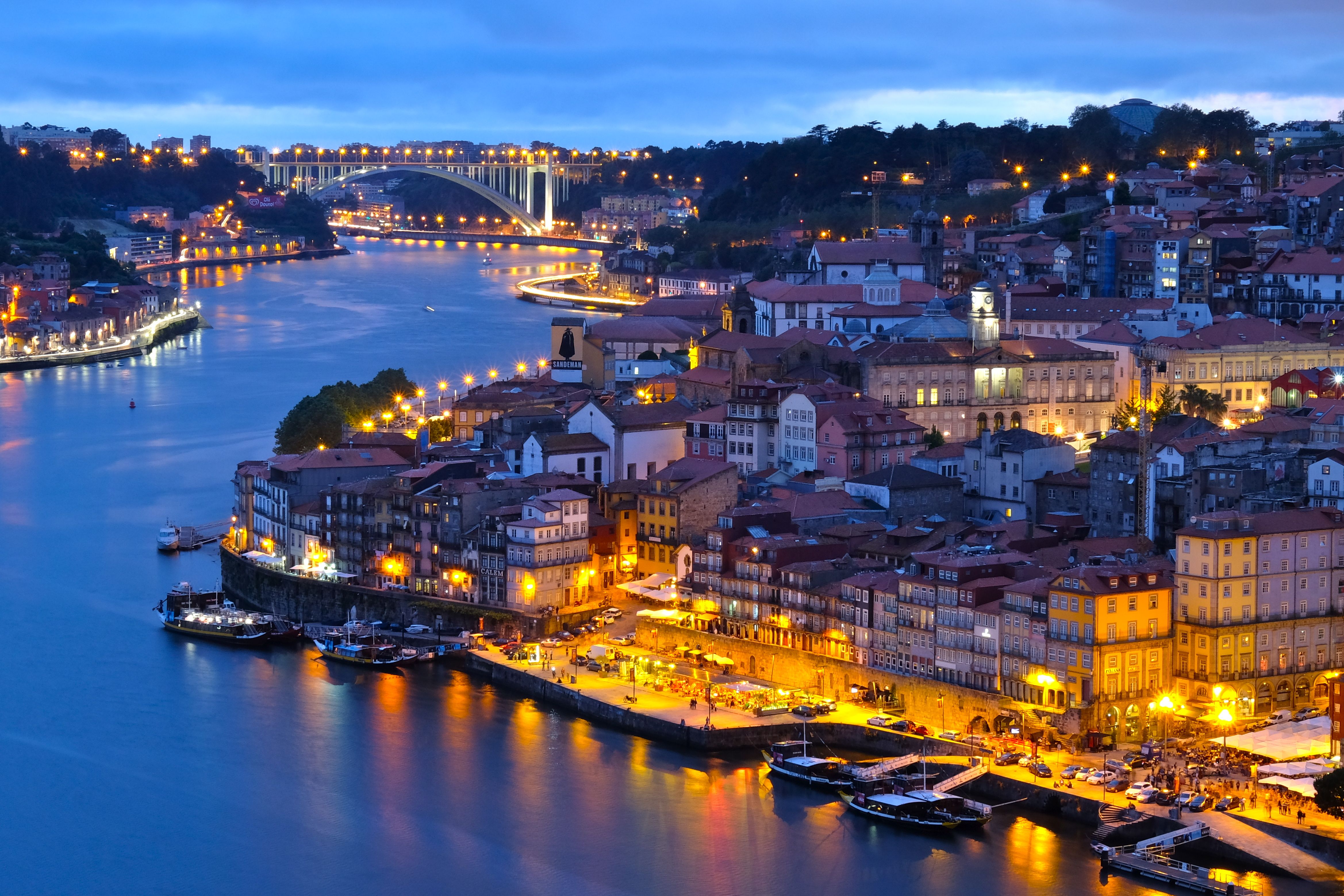 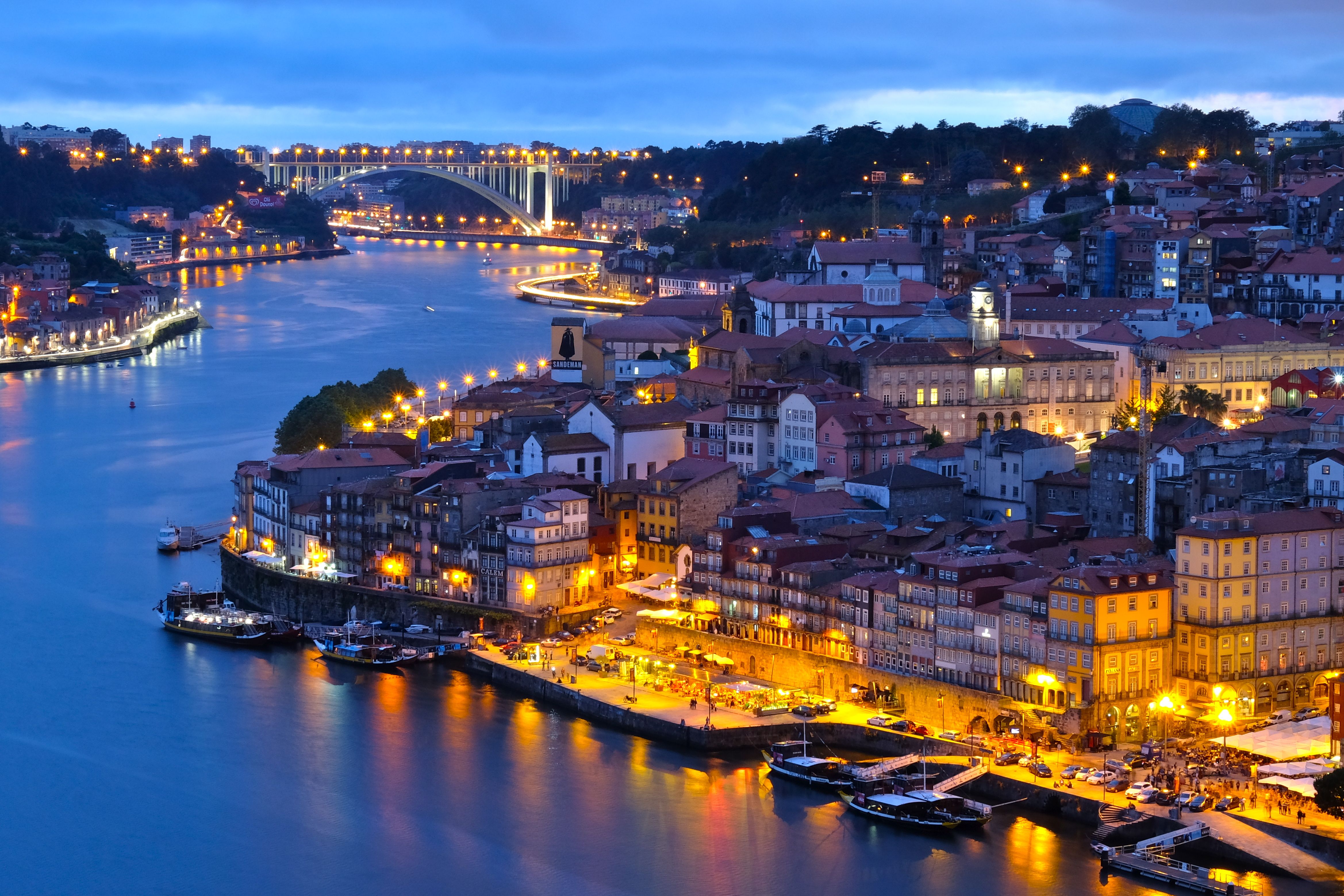 SYSTEM BASED
REGULATION
MARTIN DE BREE





EPSO 27th conference
APRIL 10-12, 2019, Porto
CONTENT

	INTRODUCTION

	
	PRINCIPLES OF SYSTEM BASED REGULATION (SBR)


	VALUE FOR ANALYSIS & LEARNING


	SBR AS A TOTAL STRATEGIC CONCEPT


	PITFALLS AND CHALLENGES


	CONCLUSIONS (suggestions for reading)
1. INTRODUCTION
Complex and moving targets, even chains of parties
Many, many regulations, rules, guidelines, etc.
Limited inspection capacity
Hard to keep up with innovations
Traditional approaches are often reactive
Learning culture in health care organizations?
2. SYSTEM BASED REGULATION
Principles:
Empowering health care organizations and holding them responsible for assuring Q&S
Giving regulatory room for professional behaviour
NOT: laissez faire, but:
Focus on root causes in health care organizations
Focus on learning: sustainable improvements
Cooperative model, penalties only when unavoidable
2. SYSTEM BASED REGULATION
Goals
GoSPO model
Management
System
Focus of inspectors
Practice
Outcome
Source: Bree MA de, Stoopendaal A (2018). De- and recoupling and public regulation, Organization Studies
2. SYSTEM BASED REGULATION
Goals
Small learning cycle: 
Is this deviation realistic?
Should procedure or guideline be adjusted?
Management system:
Wash hands before 
Touching patient
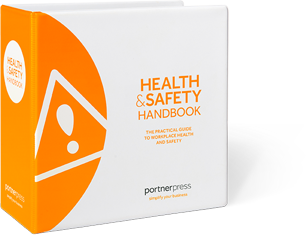 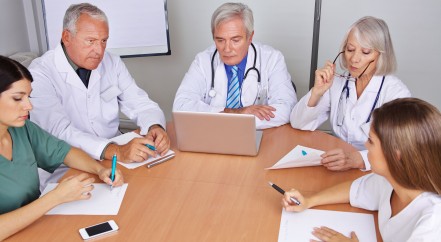 Management
System
Small 
learning 
cycle
Practice:
If we do this in this situation,
Patient will die because of urgent need for intervention
Practice
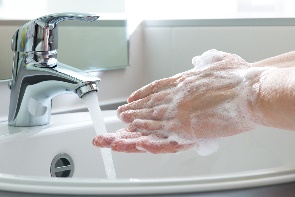 Outcome
Source: Bree MA de, Stoopendaal A (2018). De- and recoupling and public regulation, Organization Studies
2. SYSTEM BASED REGULATION
Goal:
Patient safety
< 100 injuries
< 1% medication
failures
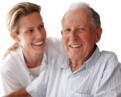 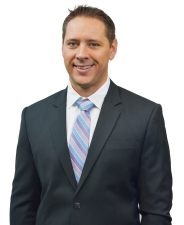 Goals
Management system:
Procedures
Instructions
Guidelines
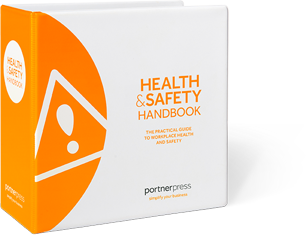 Big learning cycle: 
What went OK / not so OK?
Goal ambitious enough? 
How can we do better?
Management
System
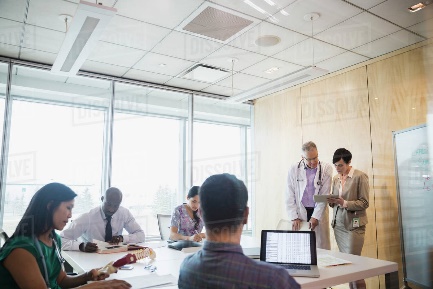 Big 
learning 
cycle
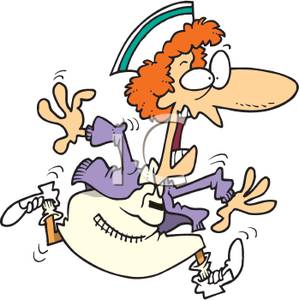 Practice:
Work stress
Transferal failures
Practice
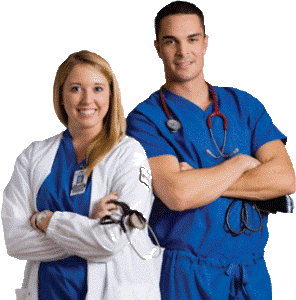 Result:
88 injuries
0.8 % medication
failures
Outcome
Source: Bree MA de, Stoopendaal A (2018). De- and recoupling and public regulation, Organization Studies
2. SYSTEM BASED REGULATION
Empirical research shows that SBR does two things:

Assessment of Q&S assurance 
Stimulus for learning
3. VALUE FOR LEARNING
Learning:
Feedback about level of decoupling stimulates to recouple (double loop learning)
Organizations do not want to be inconsistent with own goals, system and so they recouple
In this way root causes of poor performance are tackled
Focus on relevant topics (situational, not rules per se!)
4. SBR AS TOTAL STRATEGIC CONCEPT
Regulation strategy:
Formal policy with principles (together with target population)
Gaining support throughout inspectorate and stakeholders
Turn GoSPO model into generic auditing method and assessment framework
Training inspectors / hiring inspectors with suitable competencies
4. SBR AS TOTAL STRATEGIC CONCEPT
Pro forma example (year 0)
# organizations
5
4
3
1
2
Level of assurance
4. SBR AS TOTAL STRATEGIC CONCEPT
Pro forma example (year 3)
# organizations
5
4
3
1
2
Level of assurance
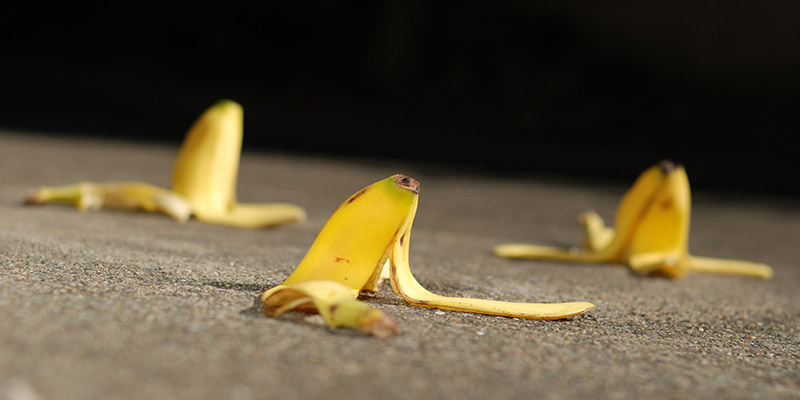 5. MAIN PITFALLS AND CHALLENGES
System vs. casus level: One incident does not prove that assurance is poor & no incidents are no prove that assurance is adequate
Pressure from politicians or media following incident
Competencies inspectors
Use all available information for assessment
Consistency policy + practice (couple!)
Poor commitment management inspectorate
6. CONCLUSIONS
SBR can provide significant stimulus for improving Q&S performance of health care organizations
SBR leaves more room the more professional health care institutions operate
Important:
Implementation requires specific mindset and competences throughout inspectorate
SBR requires full use of all relevant information to be able to construct adequate analysis
SBR doesn’t mean refrain from penalties, but applying them only when effective
Suggestions for further reading …
Argyris, C. (1976). Single-loop and double-loop models in research on decision making. Administrative Science Quarterly, 21(3), 363–375.
Bree, M.A. de, Stoopendaal A. (2018). De- and recoupling and public regulation, Organization Studies, doi.org/10.1177/0170840618800115 
Katz-Navon, T., Naveh E., Stern Z. (2005). Safety Climate in Healthcare Organizations, Academy of Management Journal, Vol. 48, No. 6, 1075-1089. 
Meyer, J. W., & Rowan, B. (1977). Institutional organizations: Formal structure as a myth and ceremony. American Journal of Sociology, 83(2), 340–	363.
Perezts, M., & Picard, S. (2014). Compliance or comfort zone? The work of embedded ethics in performing regulation. Journal of Business Ethics, 	131(4), 833–852.
Ruhl, J.B. (1997). Thinking of Environmental Law as Complex Adaptive System, Houston Law Review, Vol. 34, no. 4, 933-1002.
Tilcsik, A. (2010). From ritual to reality: Demography, ideology and decoupling in a post-communist government agency. Academy of Management 
	Journal, 53(6), 1474–1498.
Sandholtz, K. W. (2012). Making standards stick: A theory of coupled vs. decoupled compliance. Organization Studies, 33(5–6), 655–667.
Stoopendaal, A., Bree, M.A. de, & Robben, P. B. M. (2016). Reconceptualizing regulation: Formative evaluation of an experiment with system-	based regulation in Dutch health care. Evaluation, 22(4), 394–409.
Thank you!